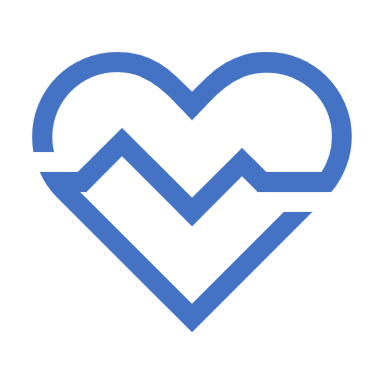 UNIT2: HEALTHY HABITS
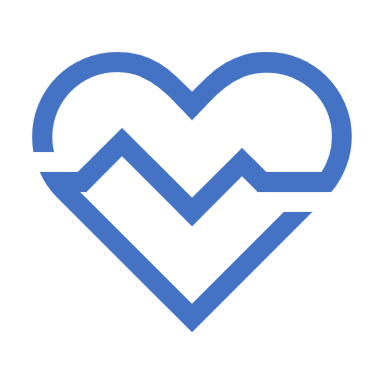 Grade: 7th
Miss Pamela Knuckey
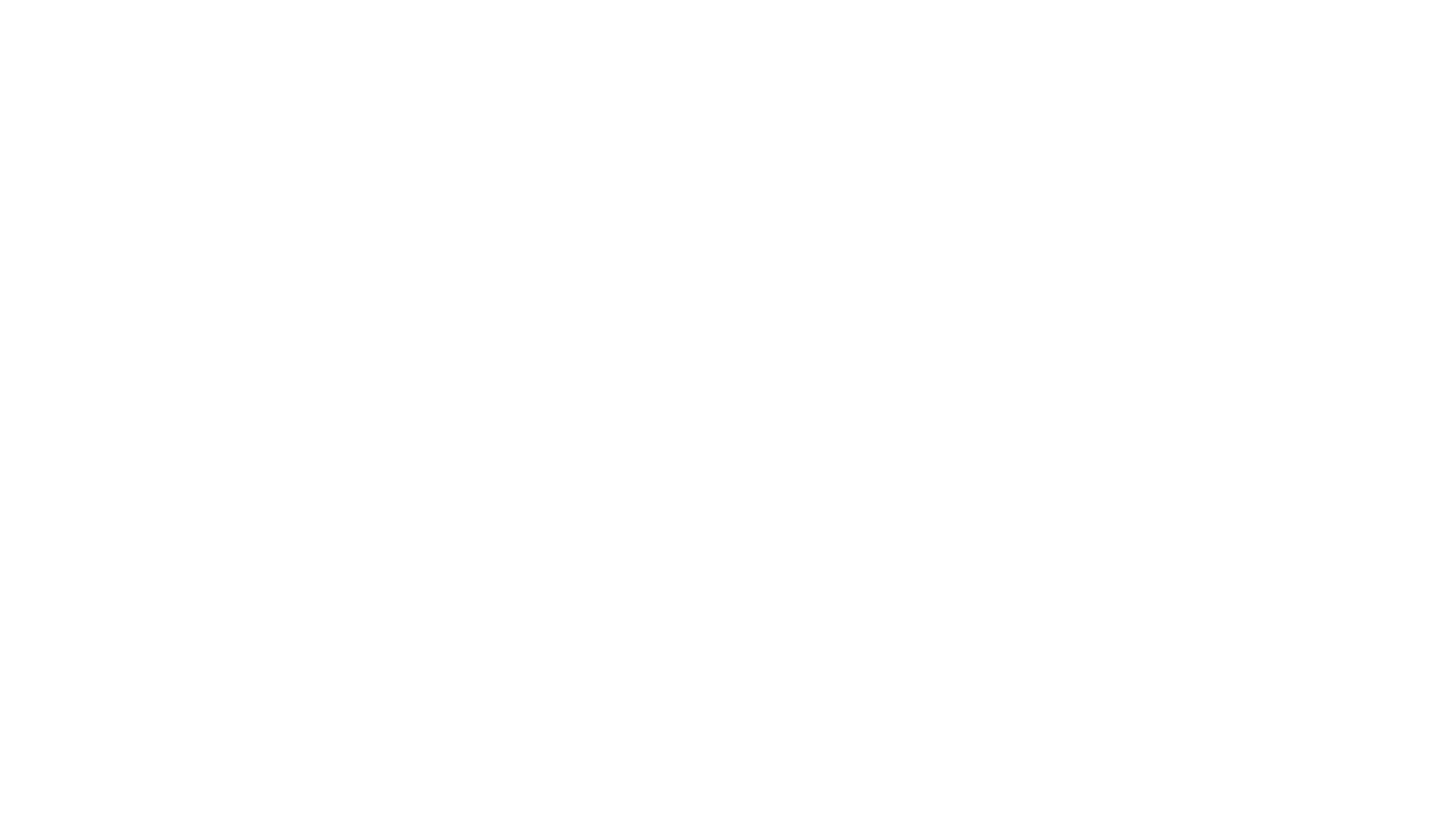 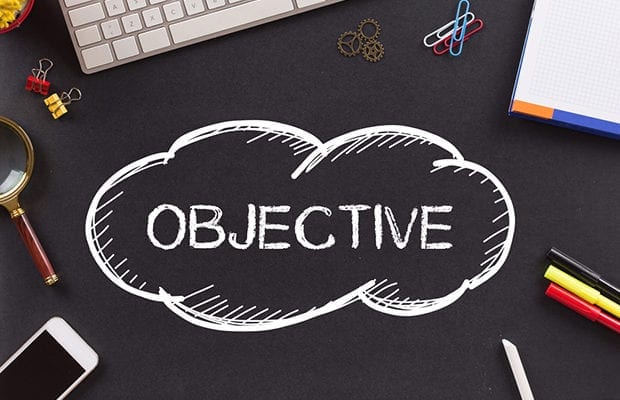 Leer y practicar oraciones utilizando presente simple
Habilidad : speaking
1- Practicar lo que hablaré
2- Conocer el vocabulario del que hablaré 
3- Practicar mi fluidez
4- Practicar la gramática 
5- Buscar los sonidos y pronunciación correcta si no conozco una palabra en algún traductor con apoyo auditivo. 
6- sentirme segura o seguro de mis capacidades como hablante
Grammar strcuture : present simple
Verbs
verbs